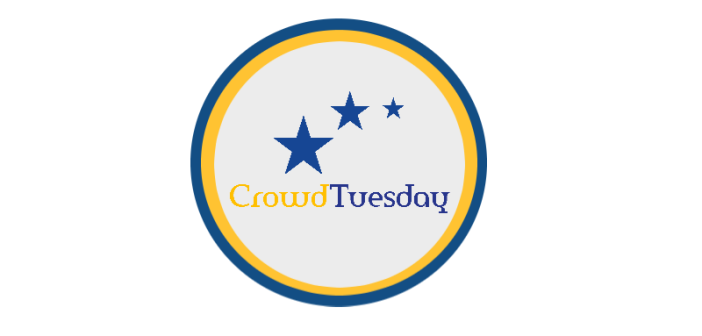 MERCI
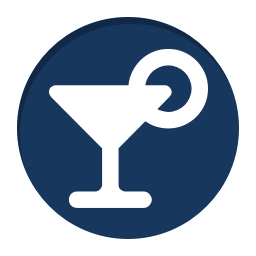 Vous êtes invités à poursuivre les échanges autour d’un verre !
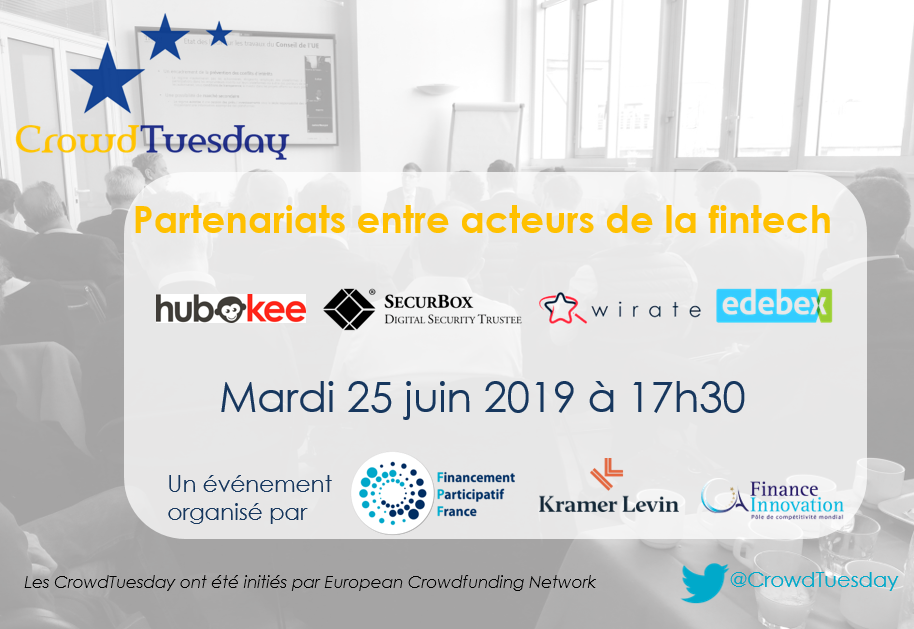 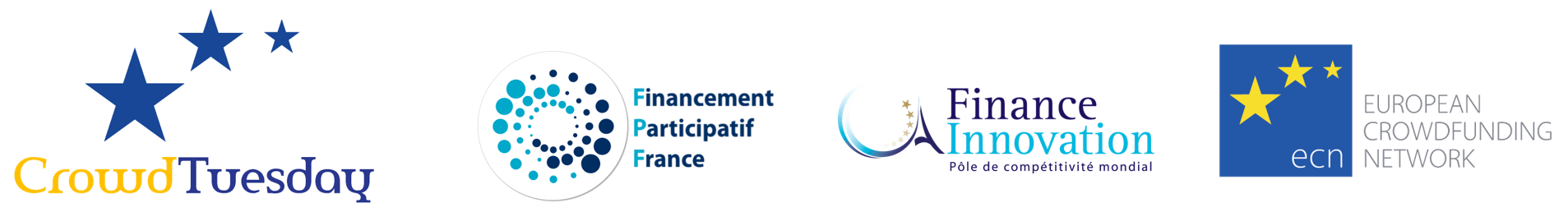 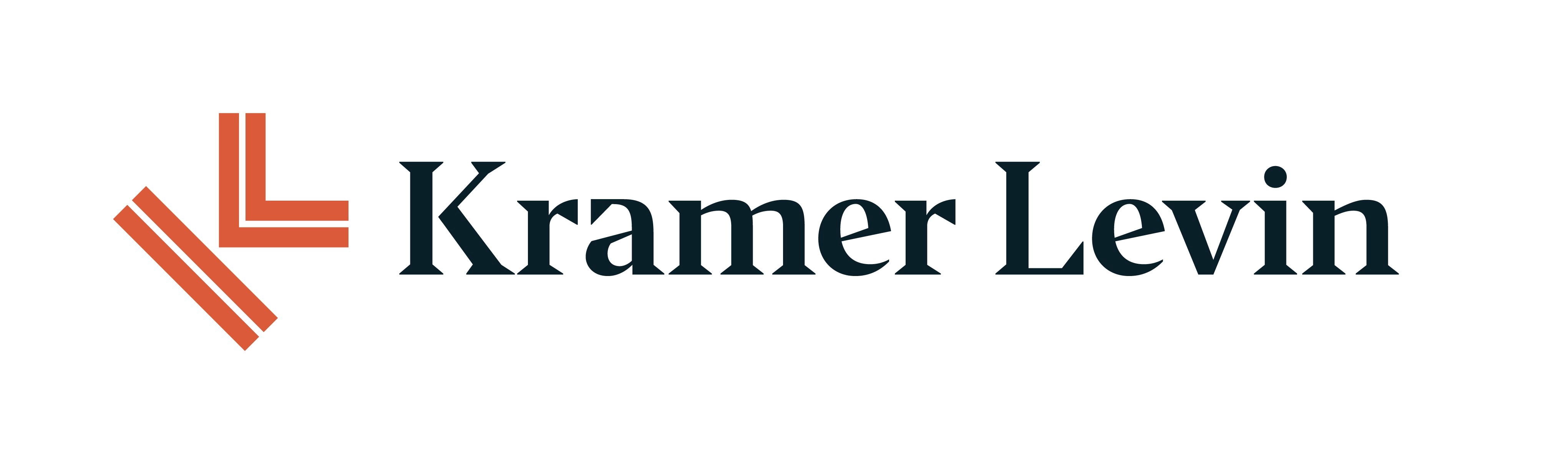